Приложение к постановлению администрации
городского округа ЗАТО Свободный
от «_18_» мая 2023 года № __275__
(194)
(56)
(193)
4
10
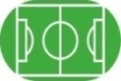 МБОУ 
СШ № 25
5
9
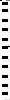 улица Неделина
улица Ленина
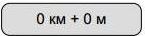 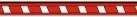 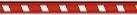 улица Карбышева
улица Карбышева
Дом № 17
6
7
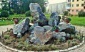 8
22
(56)
(56)
(193)
3.27
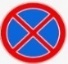 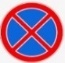 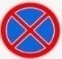 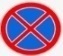 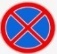 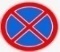 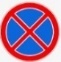 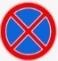 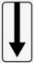 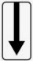 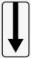 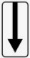 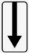 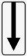 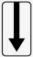 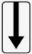 3.27
3.27
3.27
3.27
3.27
3.27
3.27
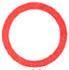 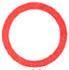 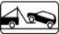 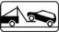 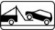 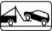 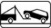 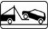 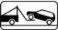 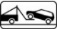 3.2
3.2